A Holocaust áldozatainak emléknapja
2019. április 16.
Oly korban éltem én e földön,
 mikor az ember úgy elaljasult…
…hogy önként, kéjjel ölt, nemcsak parancsra
Holokauszt: égő áldozat
Kik a zsidók? Ábrahám leszármazottai
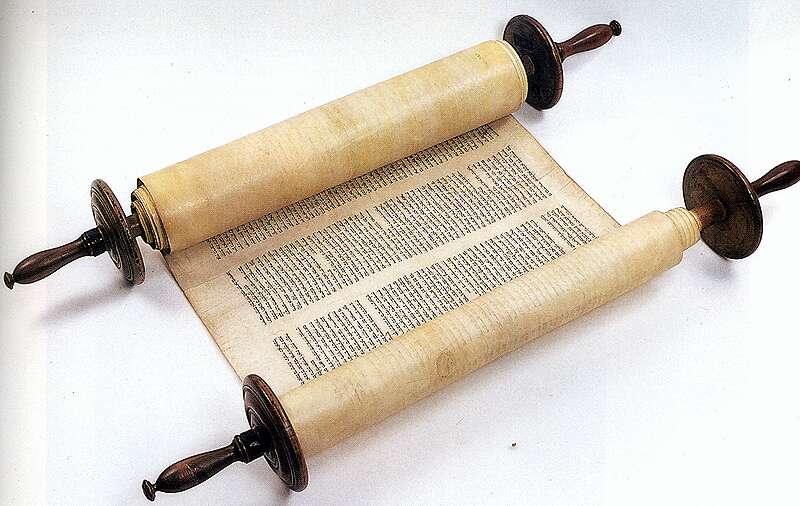 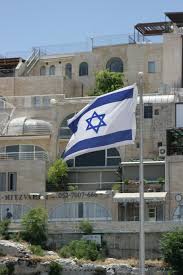 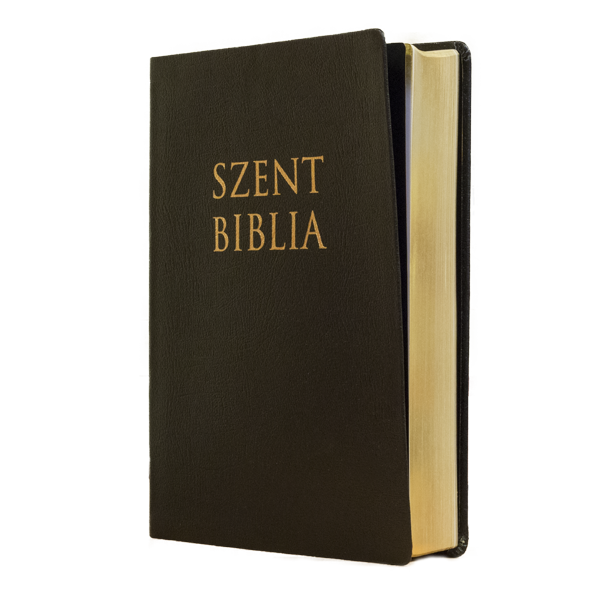 Hogyan történt a holokauszt?
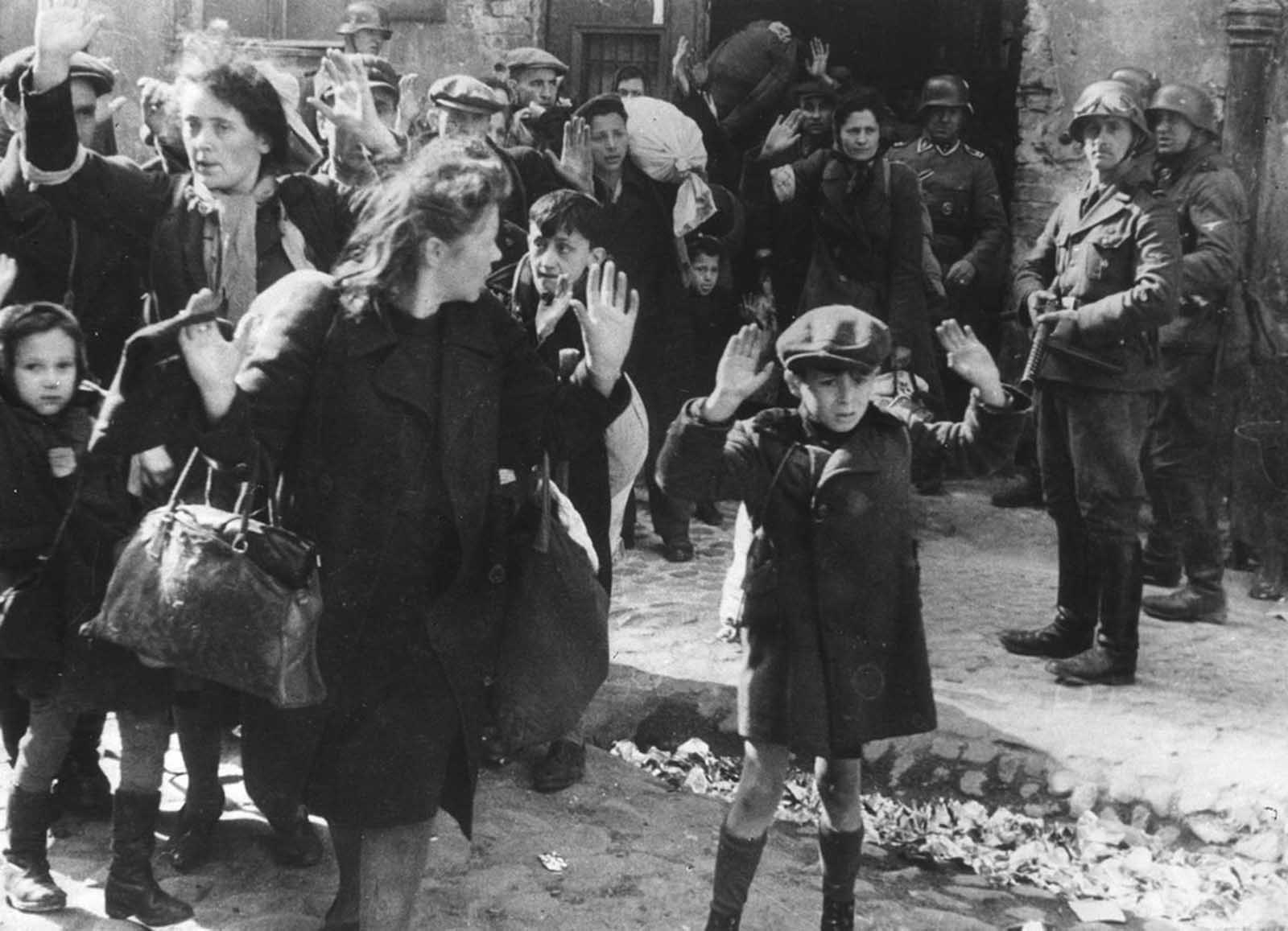 Endlösung – végső megoldás
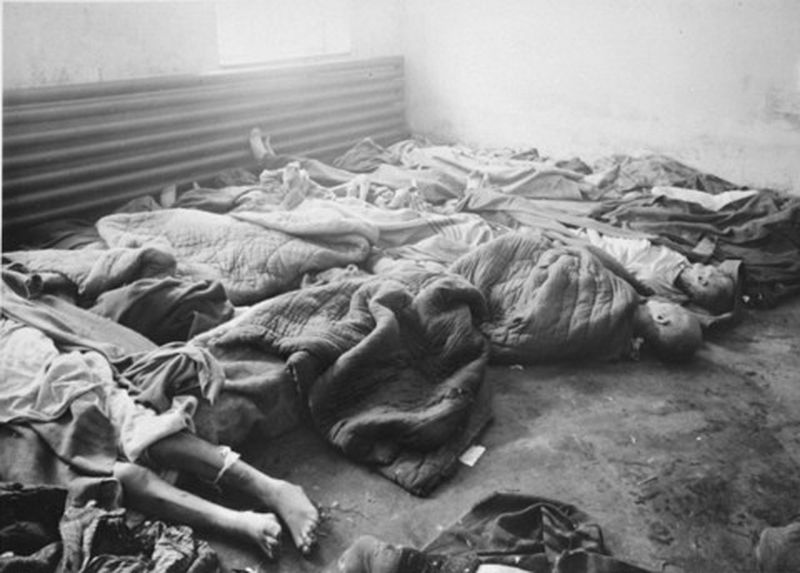 Szisztematikus népirtás
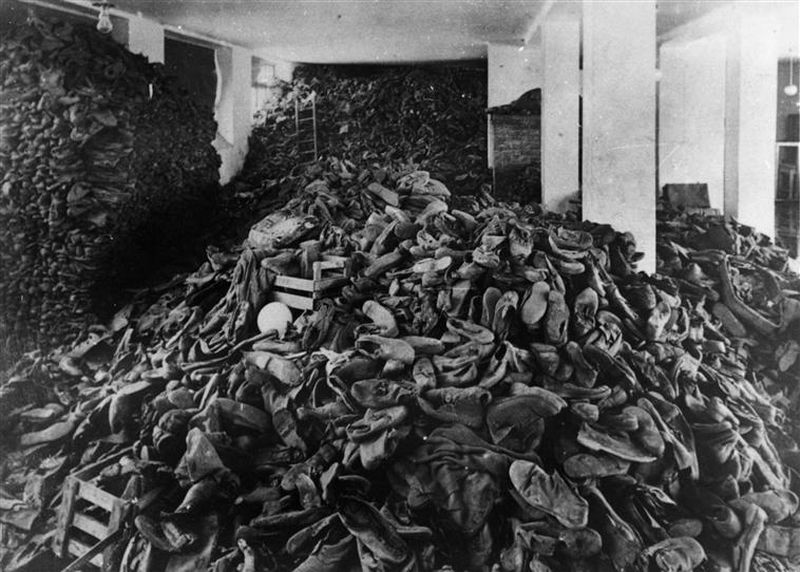 Melyek a holokauszt következményei?
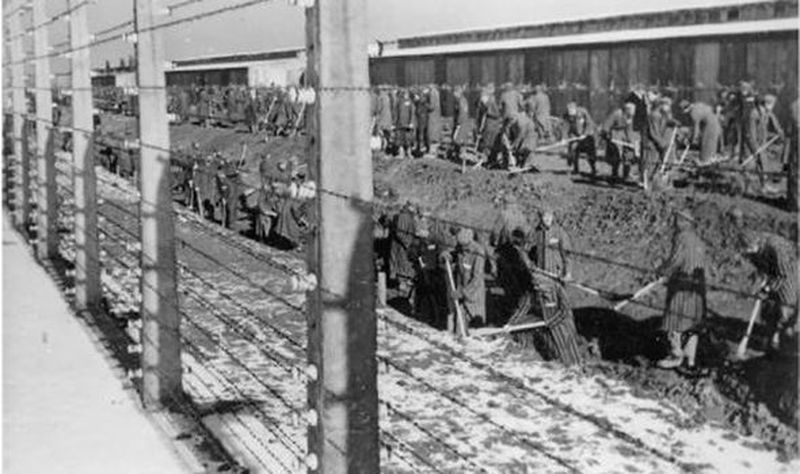 Megsemmisítő tábor: Auschwitz- Birkenau
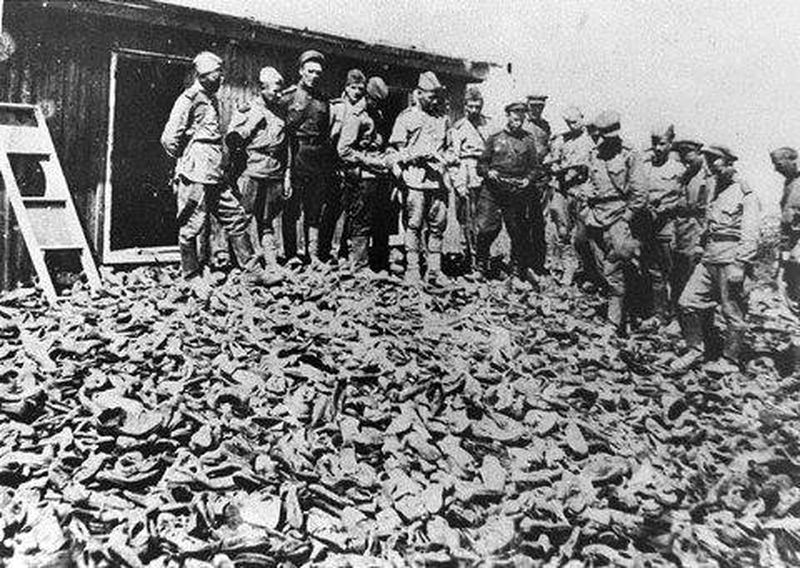 Radnóti Miklós ( 1944, Abda)
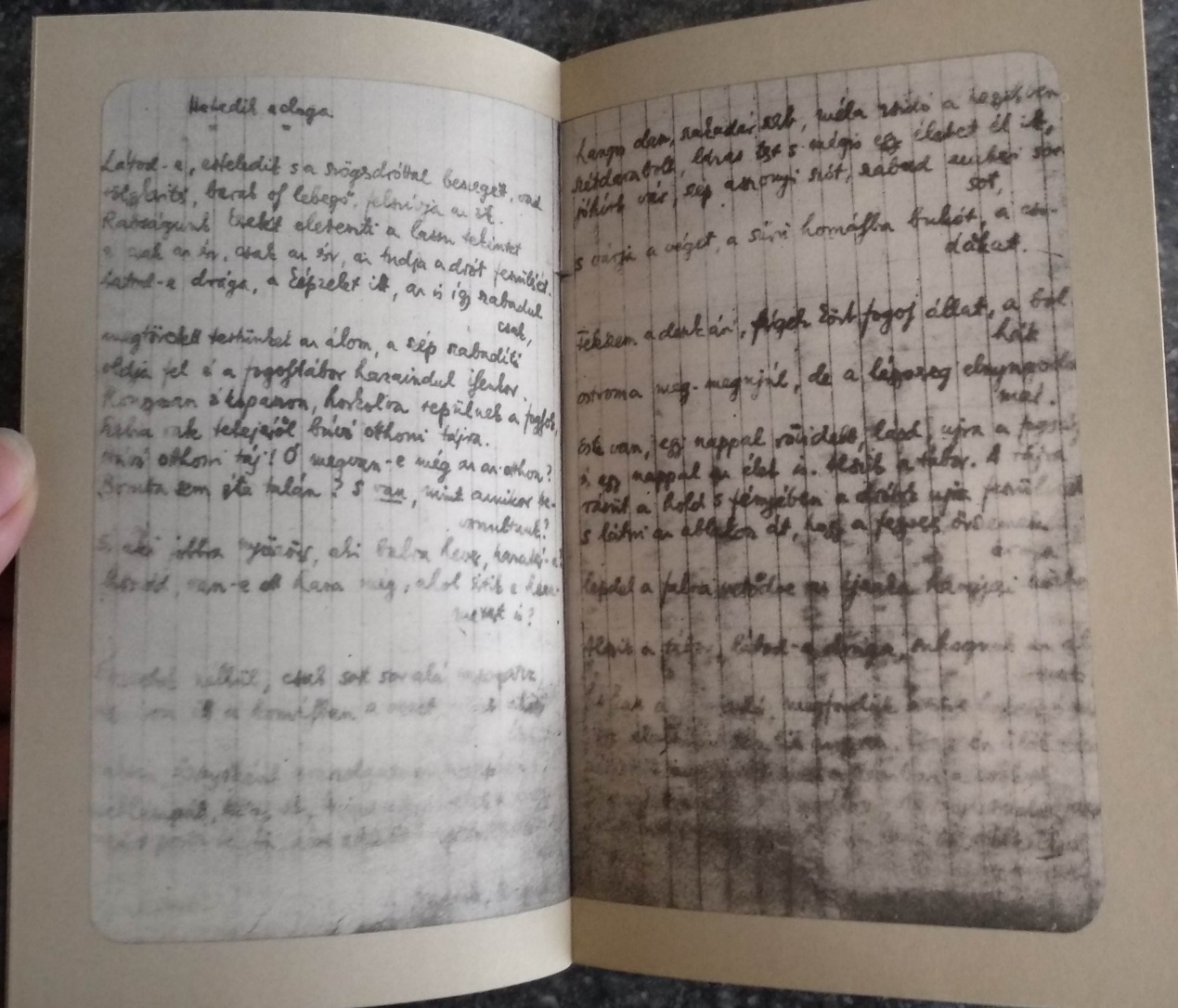 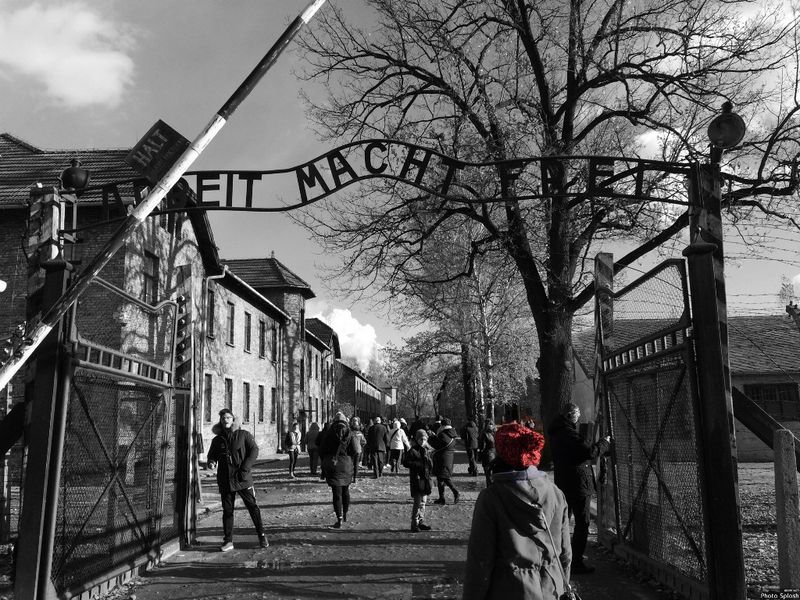 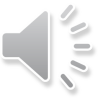 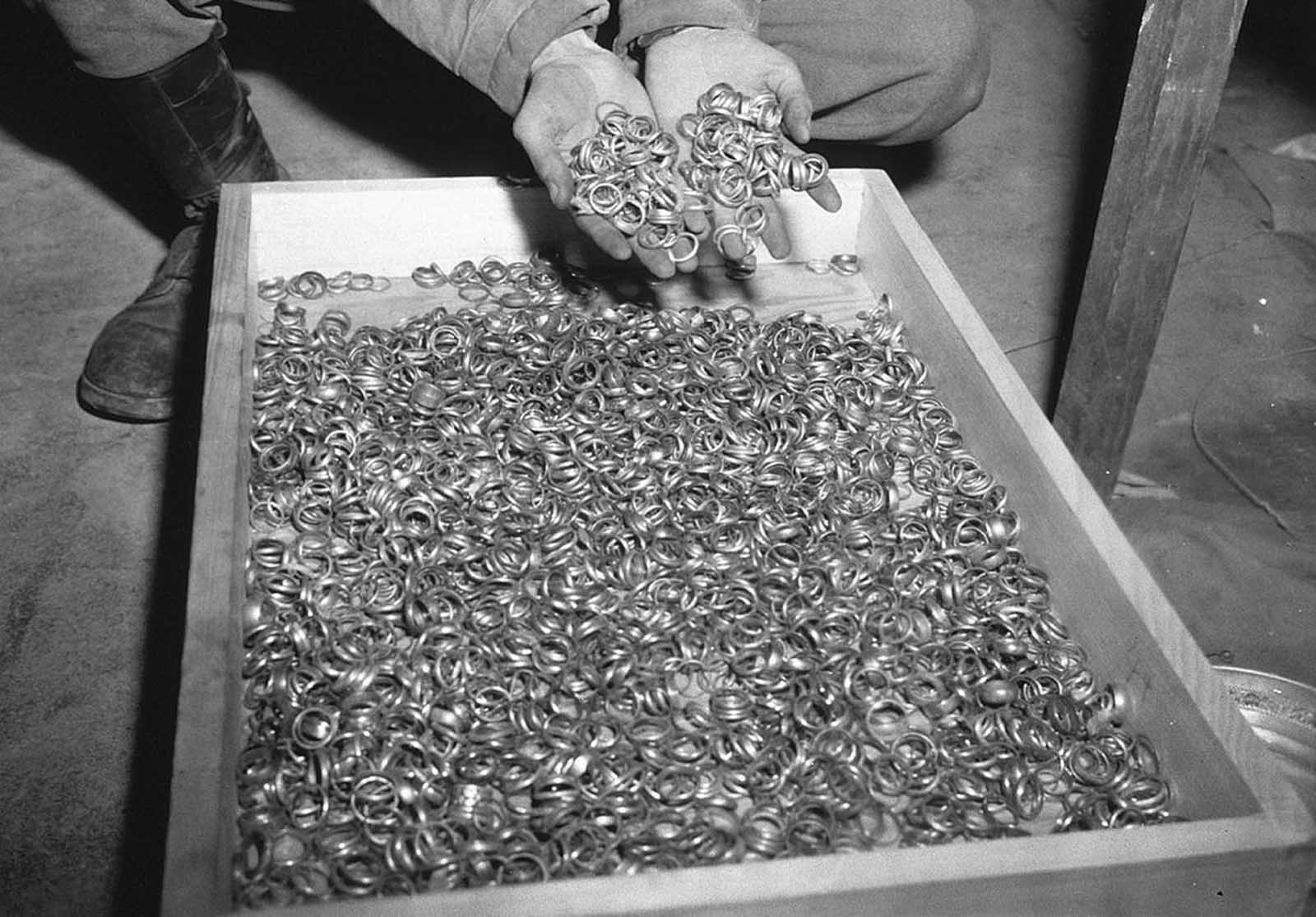 Miért kell erről megemlékeznünk?